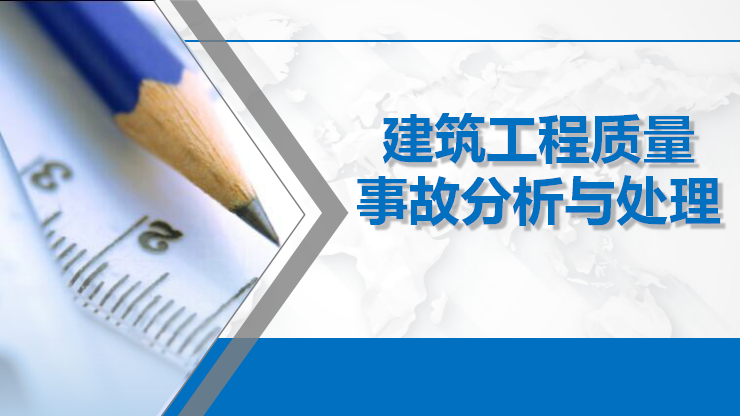 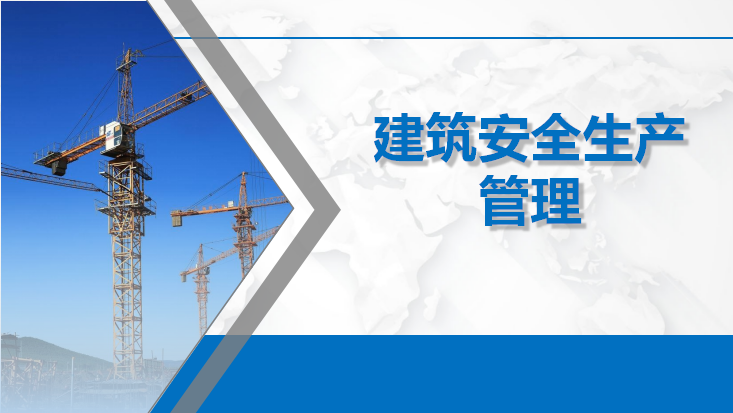 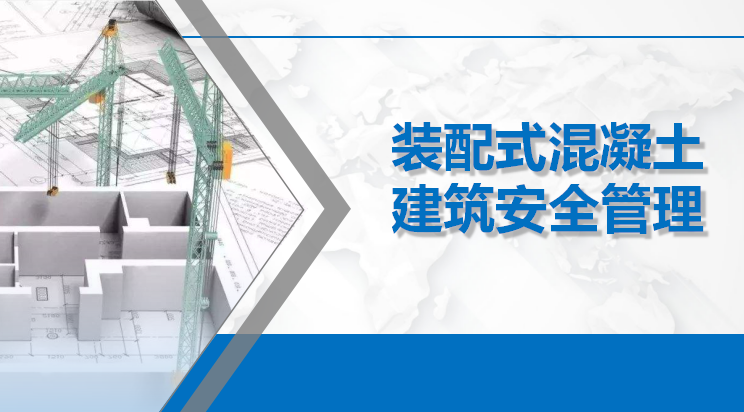 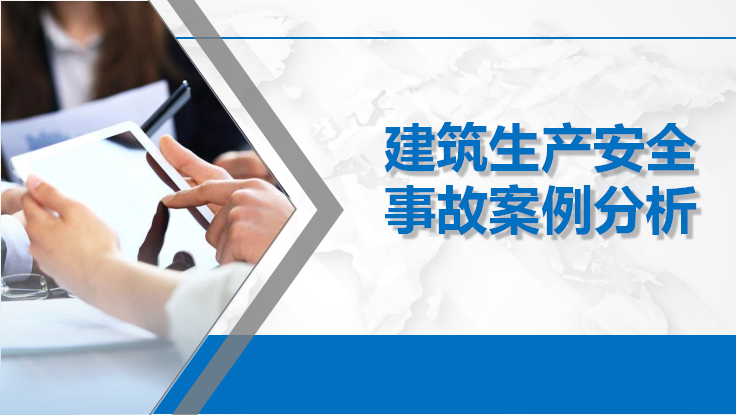 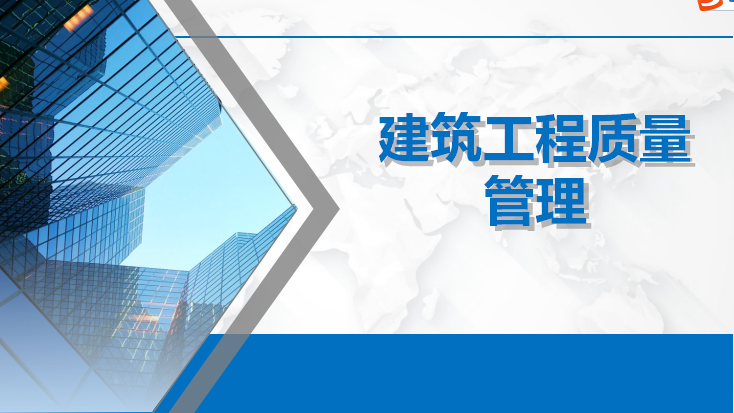 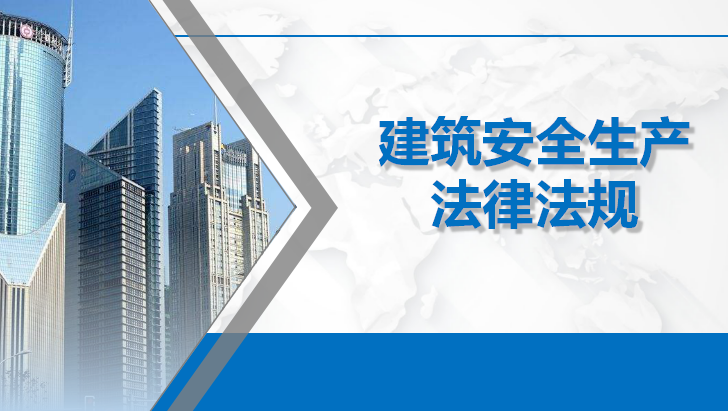 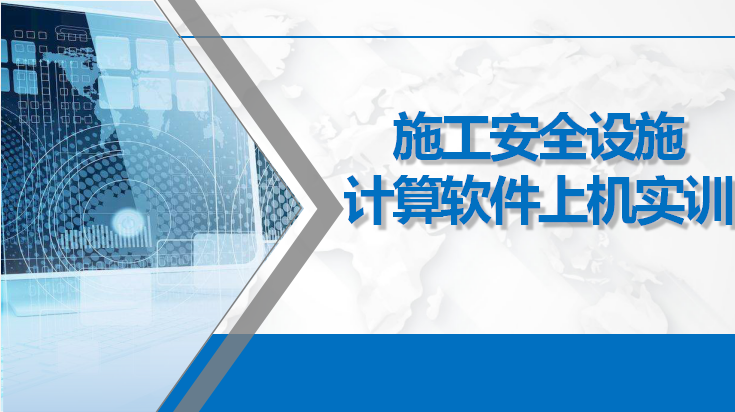 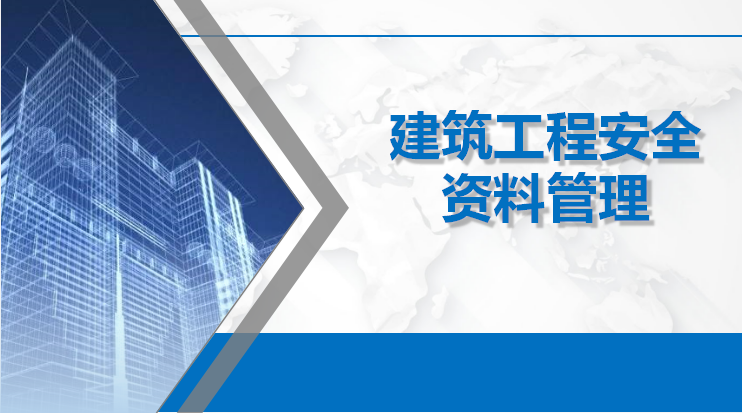 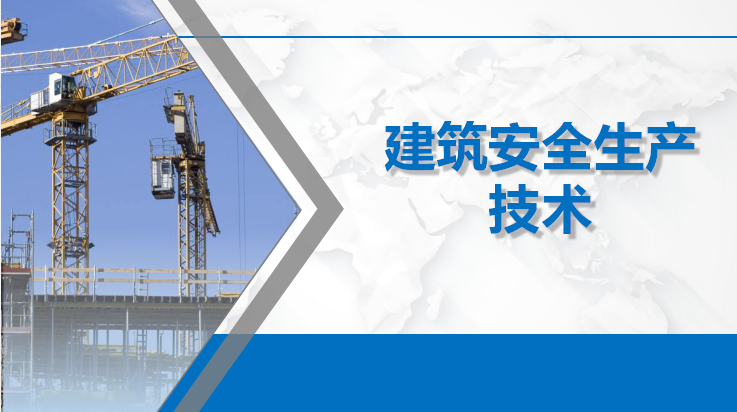 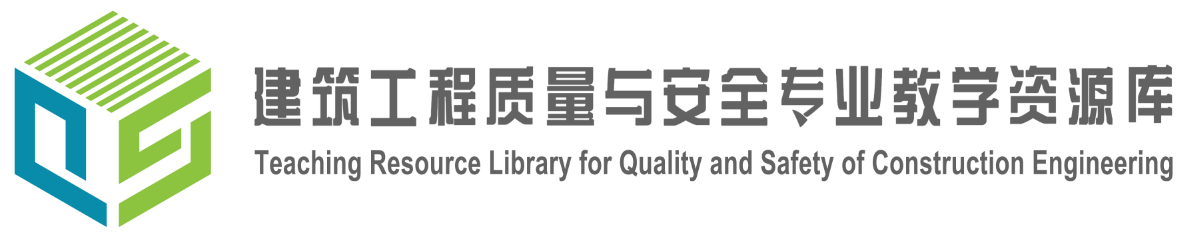 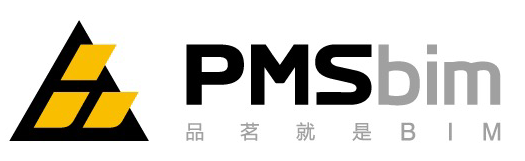 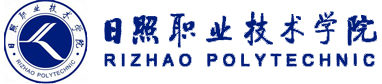 主持单位：
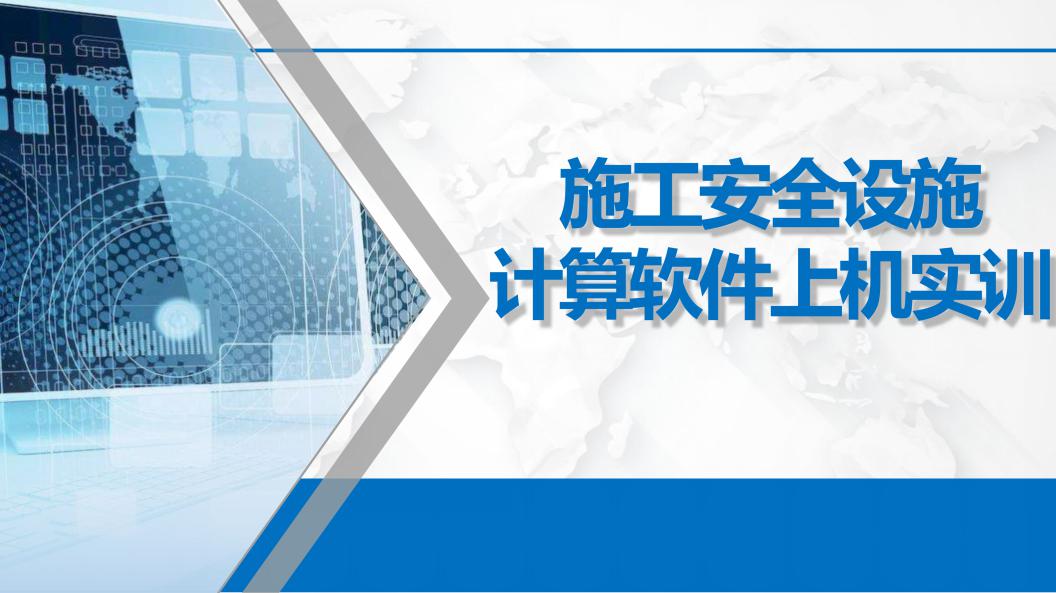 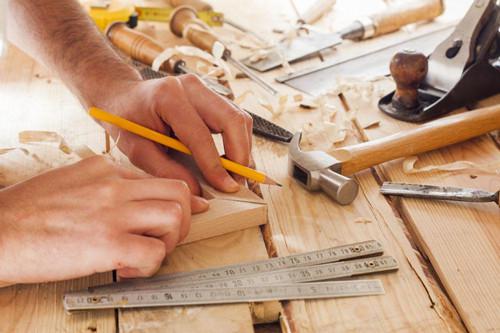 第10章建筑形体的表达方法
断面图的标注
断面图
断面图的标注
(1)剖切符号
仅用剖切位置线表示，制成两段粗实线，长度宜为6~10mm。 不画剖视方向线，因为截面内容往哪个方向看都一样。
(2)剖切符号的编号
用阿拉伯数字或拉丁字母按顺序编排
(3)图名
只写编号即可，不用写“断面图”三个字
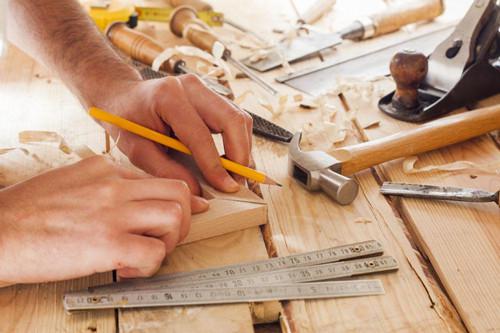 知识点学习
谢谢观看